Osteogenesis Imperfecta
Brittle Bones Disease
Some Facts.....
Eight Types, ranging from Type 1 to Type 8
Some More Quick Facts
Someone with OI can go onto have several hundred fractures in a lifetime
Some  Common Symptoms of  Type IV OI 
Between Type I and Type III in severity. 
Bones fracture easily. Most fractures occur before puberty. 
Shorter than average stature. 
Sclera are white or near-white (i.e. normal in colour). 
Mild to moderate bone deformity. 
Tendency toward spinal curvature. 
Barrel-shaped rib cage. 
Triangular face. 
Brittle teeth possible. 
Hearing loss possible. 
Collagen improperly formed.
Short Stature
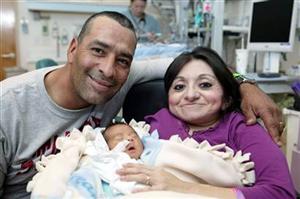 Blue Sclera
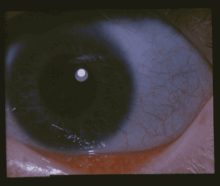 Bowed Legs
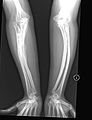 Bowed Arms
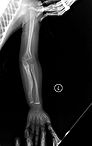 Scoliosis
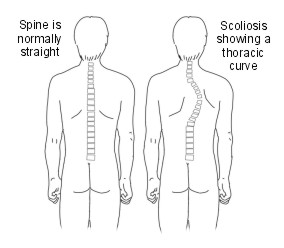 Complications
Hearing loss
Heart failure
Respiratory problems and pneumonias due to chest wall deformities
Spinal cord or brain stem problems
Permanent deformity
Skin Punch Biopsy
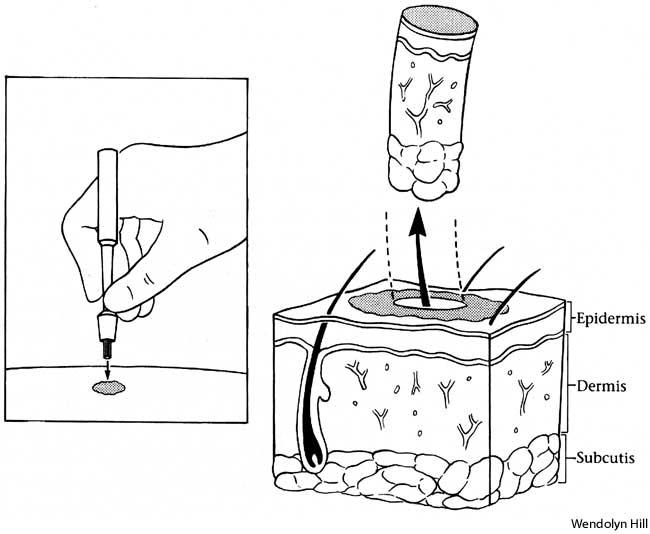 An interesting statistic
In the United States it is unknown the number of people who are affected by OI,  but the best estimates suggests that a minimum of 20,000 and possibly as many as 50,000 people may be affected out of a growing population of over 300 million people
Another interesting statistic
In the US, incidence of OI by type is as follows: 
Type I - One per 30,000 live births 
Type II - One per 60,000 live births 
Type III - One per 70,000 live births
 Type IV – Very Rare Internationally. A higher incidence has been observed in 2 major tribal groups in Zimbabwe.
Contact me
Twitter:
@ThinesG

Email:
thinesganesh@gmail.com